Training Balie/Telefoon/Kassa
Comgast & Recreatie: Werken met gasten
Balie- en receptiewerkzaamheden
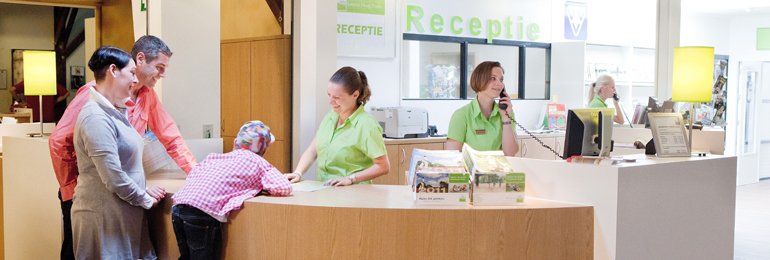 www.landal.nl
Ervaringen
Wat zijn jouw ervaringen met balie en receptiewerk? Wat vind jij van werken achter de balie?
Werkzaamheden
Uit wat voor werkzaamheden bestaat balie- en receptiewerk bij een recreatiebedrijf?
In de praktijk
Wanneer krijg jij in de praktijk te maken met deze werkzaamheden?
Vaardigheden
Welke vaardigheden heeft een receptiemedewerker op een recreatiebedrijf?
Beoordelingsformulier reserveringsgesprek aan de balie
Zakelijk telefoneren
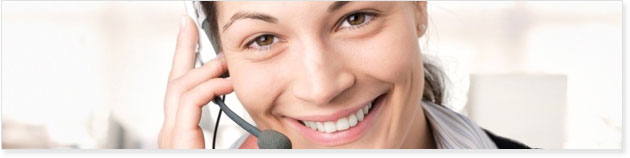 www.telewaarde.nl
Soorten gesprekken
Wat voor soorten zakelijke telefoongesprekken zijn er?
Ervaringen
Wat zijn jouw ervaringen met zakelijk telefoneren? Wat vind je van het voeren van een zakelijk telefoongesprek?
In de praktijk
Wanneer krijg jij in de praktijk te maken met het voeren van een zakelijk telefoongesprek?
Ergernissen
Wat zijn de grootste ergernissen bij zakelijke telefoongesprekken?
Verloop van een inkomend gesprek, ‘op zoek naar je collega’
Hoe verloopt dit inkomend telefoongesprek bij een receptie op een recreatiebedrijf?
Verloop van een inkomend gesprek, ‘informatie over entreeprijs’
Hoe verloopt dit inkomend telefoongesprek bij een receptie op een recreatiebedrijf?
Beoordelingscriteria telefoongesprek ‘informatie over entreeprijs’
Kassahandelingen
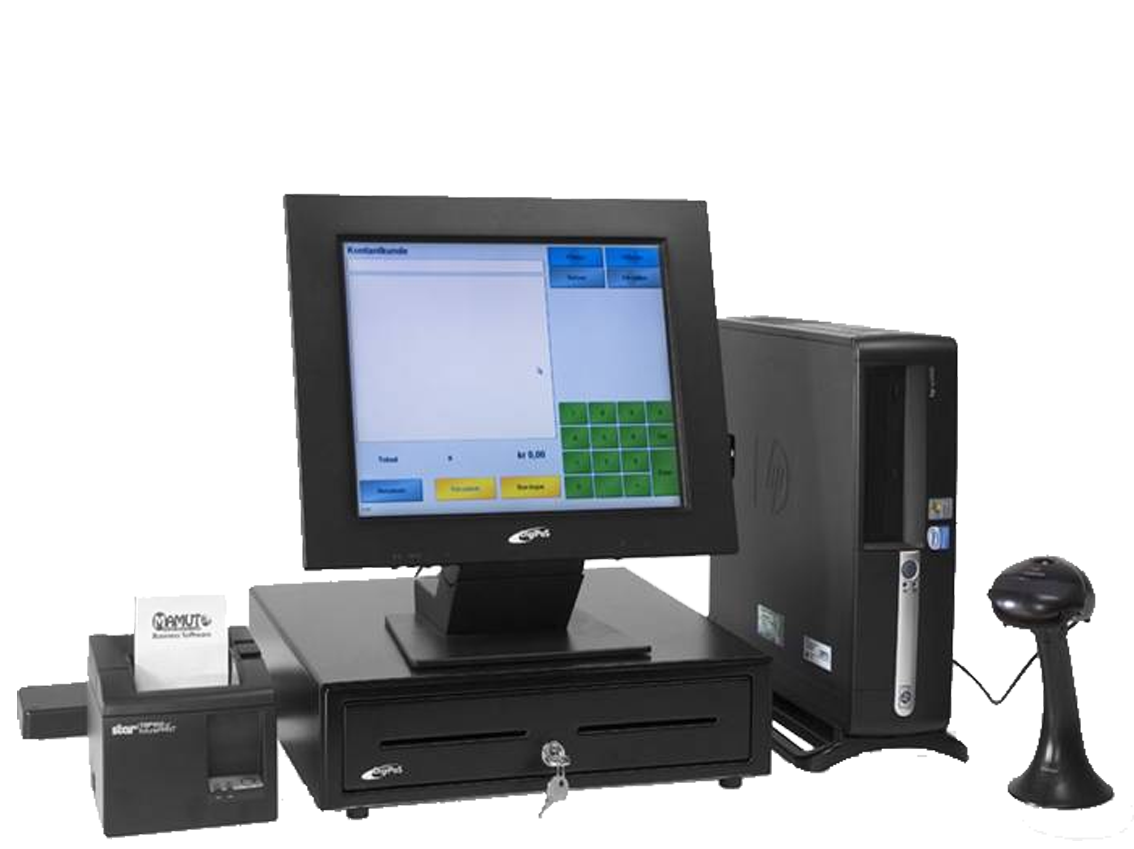 http://people.zeelandnet.nl/janbr/Opgave%20werkplekken%20ec/Kassa.png
Ervaringen
Wat zijn jouw ervaringen met het werken achter de kassa? Wat vind je van werken achter de kassa?
Vaardigheden
Wat moet je kunnen om het afrekenen van producten met een klant in goede orde te laten verlopen?
Verloop van de kassahandeling
Hoe verloopt de kassahandeling stap-voor-stap?
Beoordelingscriteria Kassahandeling